Færdselsundervisning
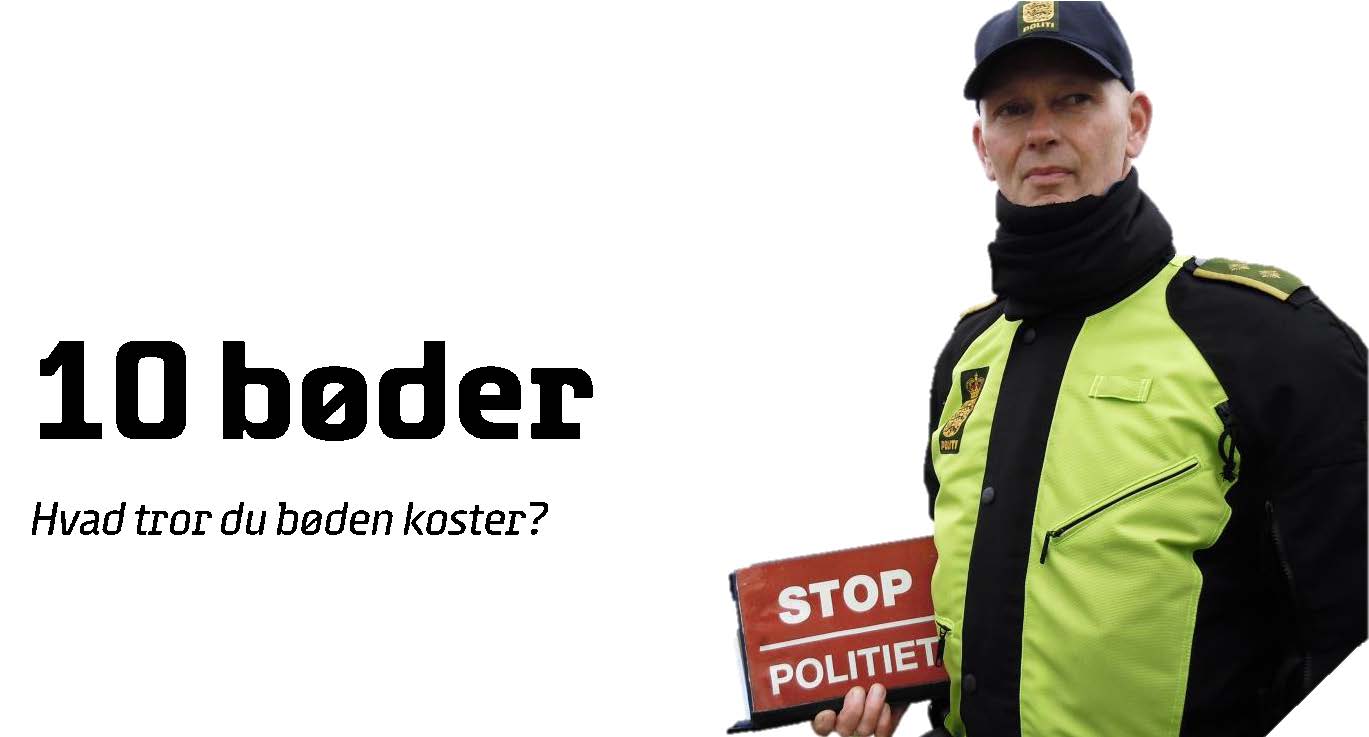 Trafiksikkerhed
Side 1
Dagsorden
En lovlig cykel
Regler, tegn og bødetakster
Den lille teoriprøve
Færdselsskilte
Cykelhjelm
Praktisk cykeløvelse





,
Side 2
En lovlig cykel
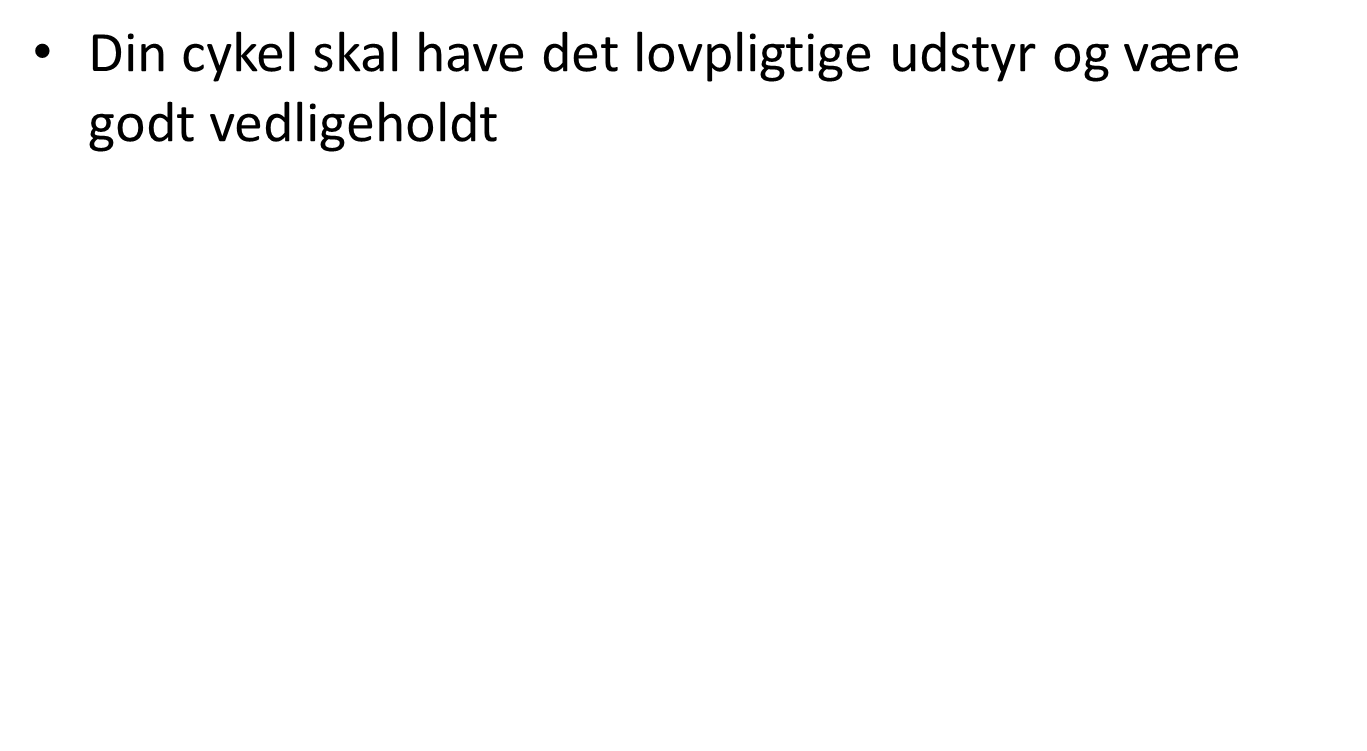 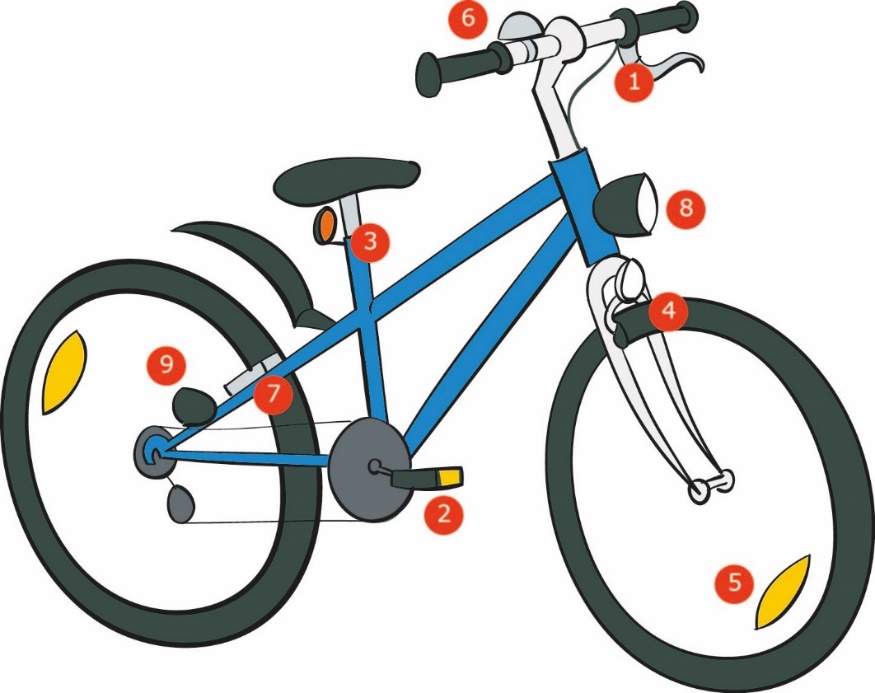 Bødetakst
500 kr.     700 kr.    1000 kr.
Side 3
Regler, tegn og bødetakster
Cyklisten skal altid holde til højre på kørebanen, hvis ikke der er cykelsti
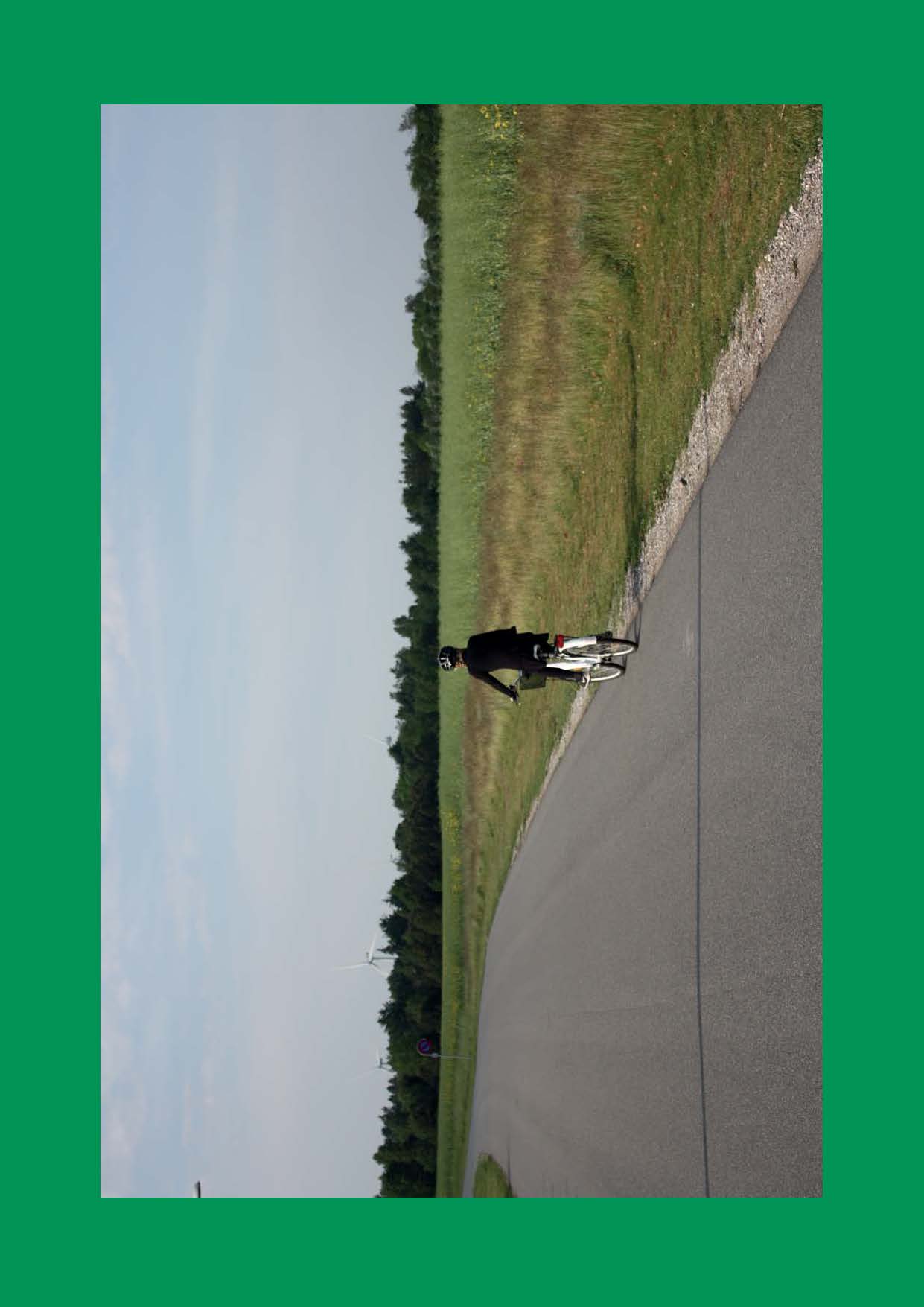 Side 4
Regler, tegn og bødetakster
To cyklister må køre ved siden af hinanden, hvis der er plads til det – ellers kører man én og én
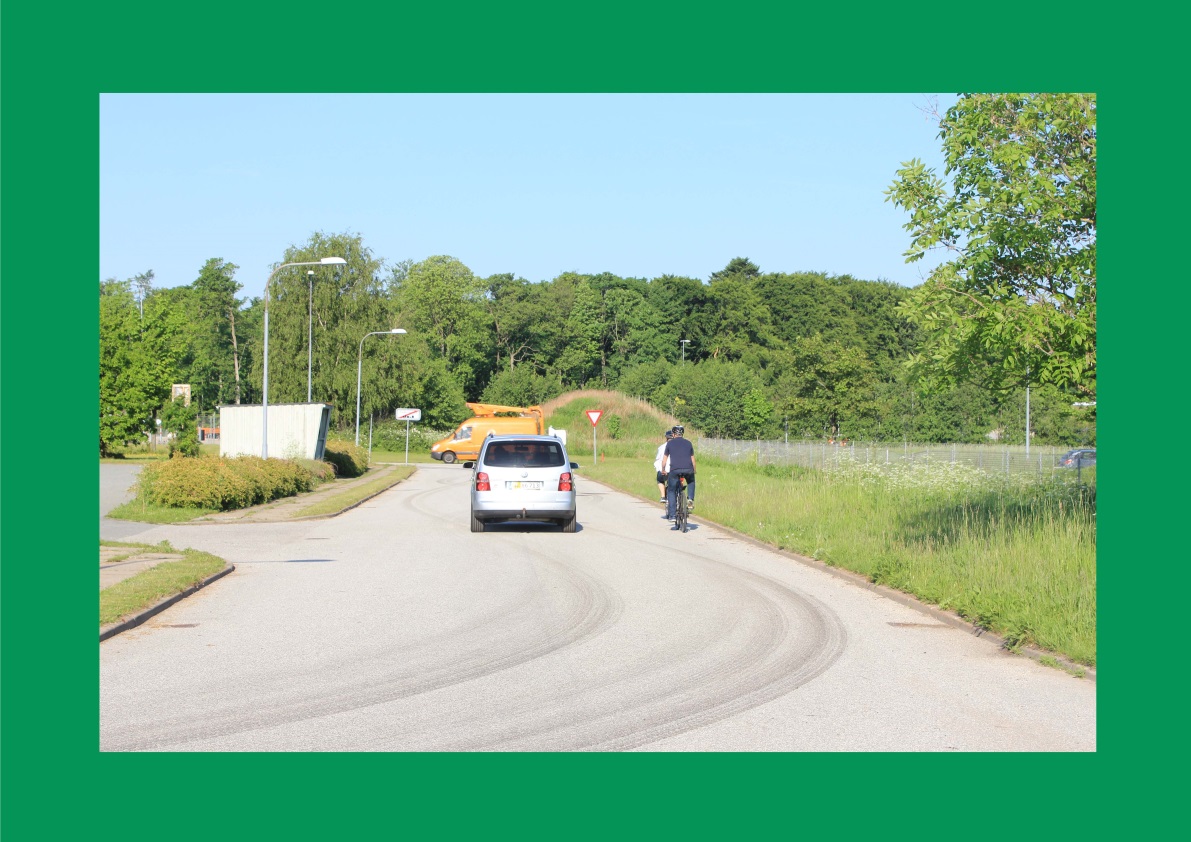 Side 5
Regler, tegn og bødetakster
Som cyklist må man ikke holde fast i et andet køretøj eller fører af et andet køretøj under kørslen
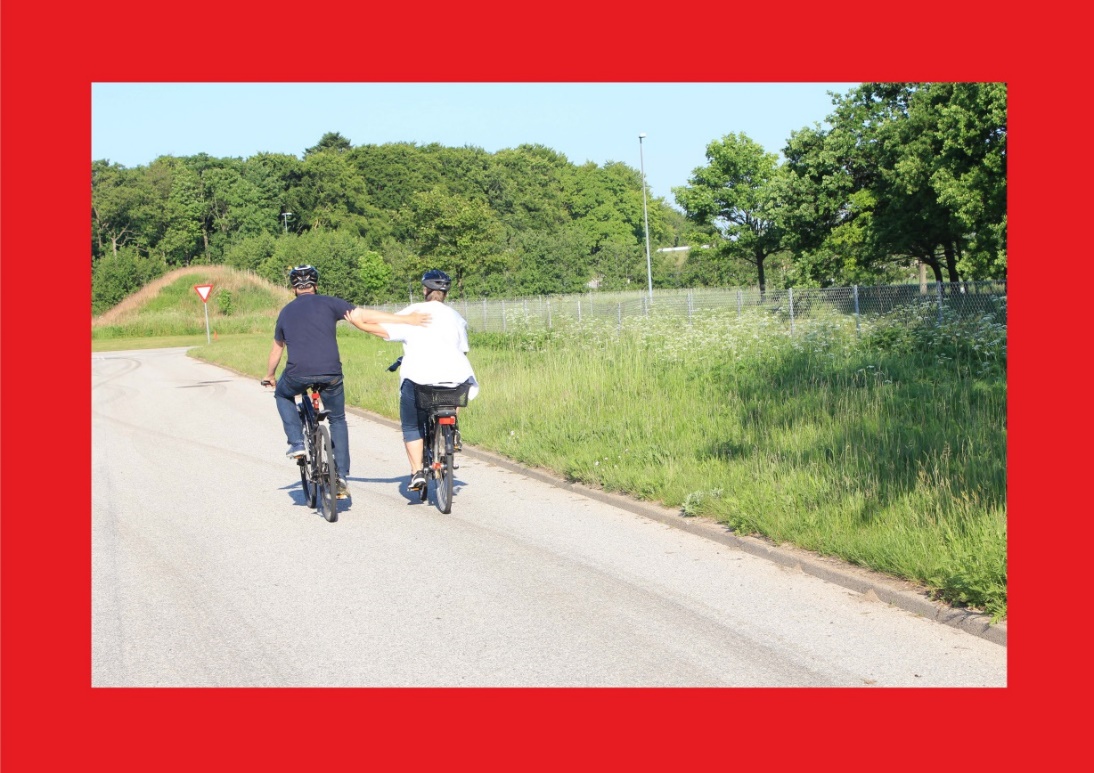 Bødetakst
500 kr.     700 kr.    1000 kr.
Side 6
Regler, tegn og bødetakster
Man skal have begge fødder på pedalerne og mindst en hånd på styret
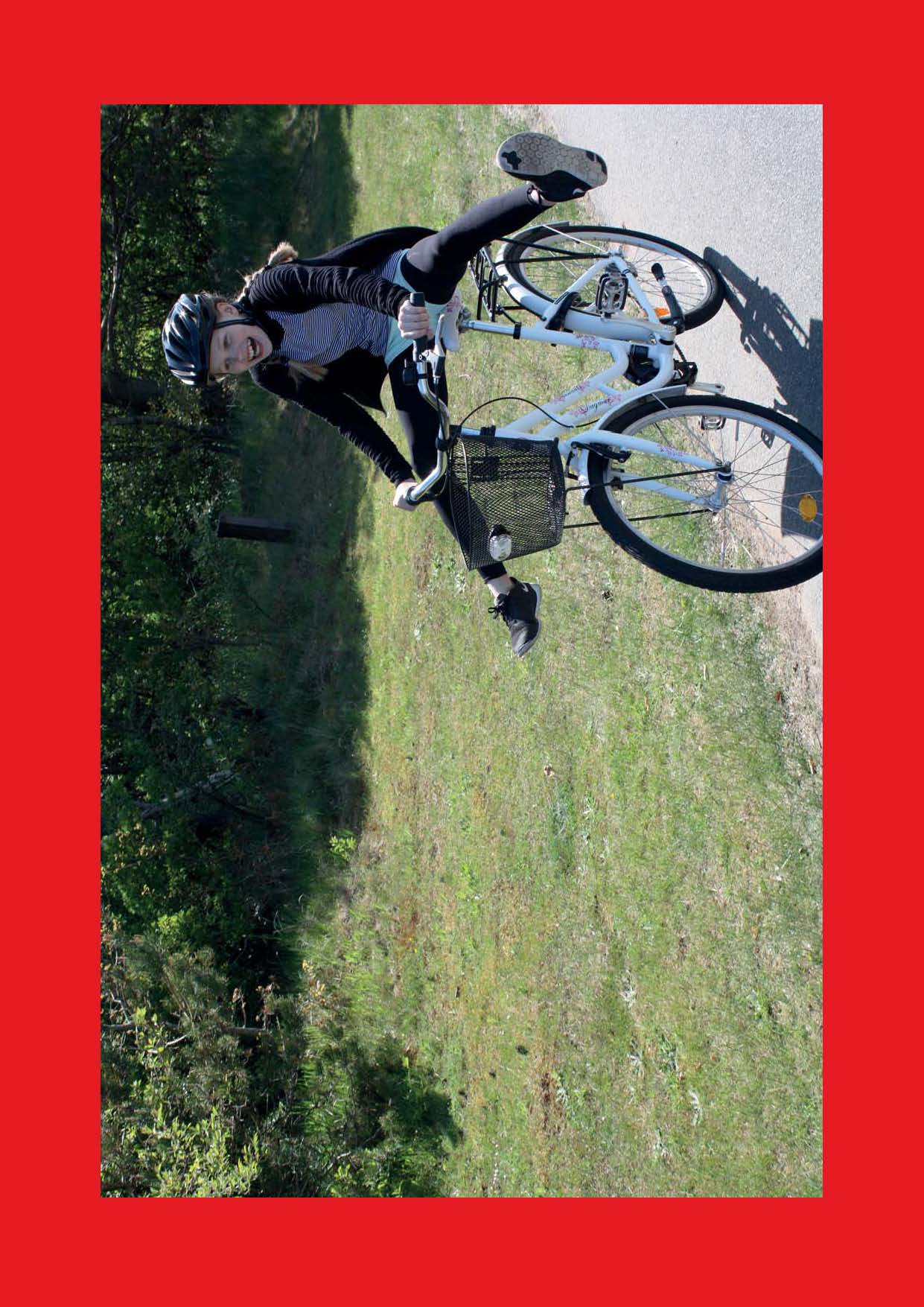 Bødetakst
500 kr.     700 kr.    1000 kr.
Side 7
Regler, tegn og bødetakster
Det er forbudt at cykle på fortov og gangsti
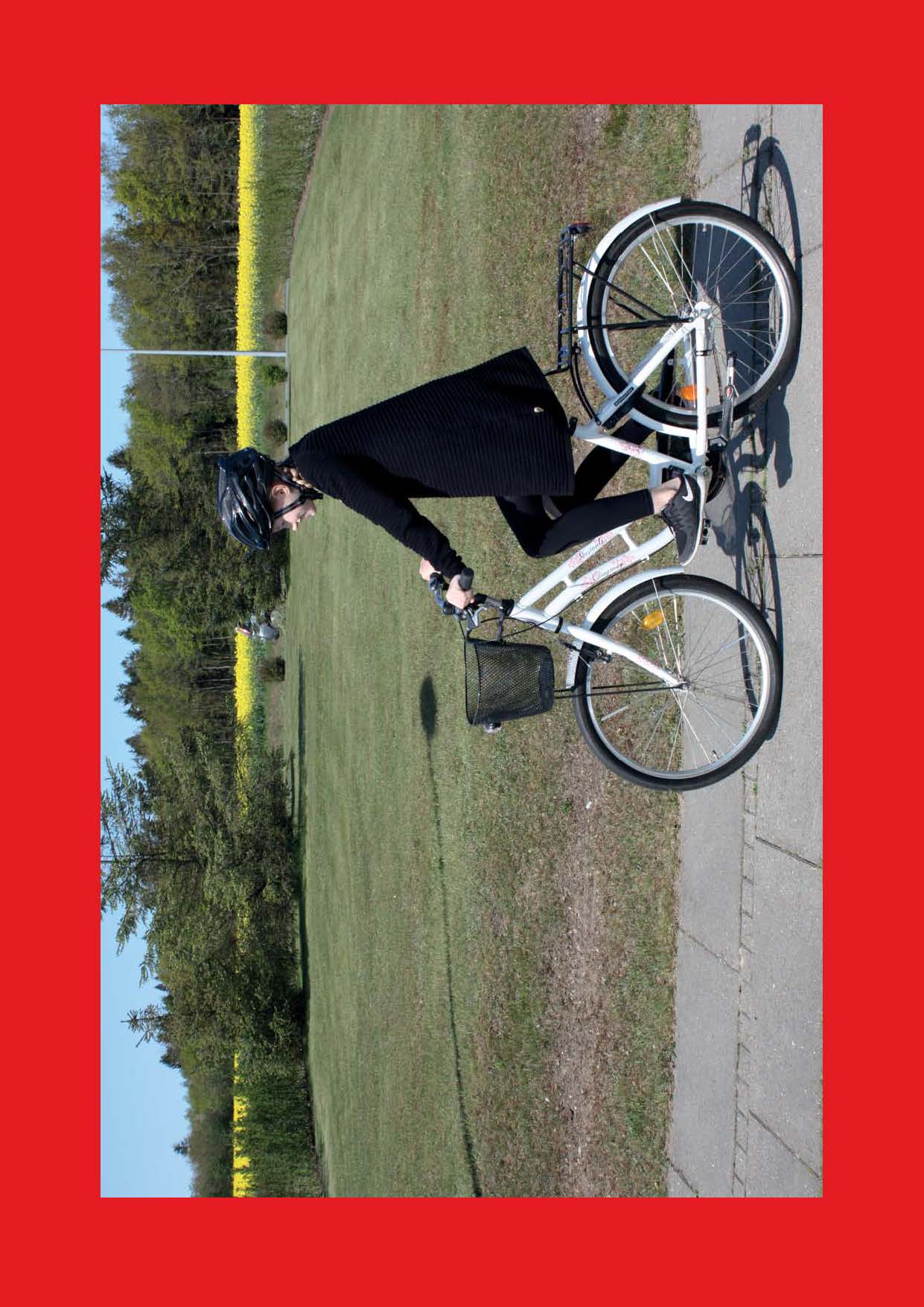 Bødetakst
500 kr.     700 kr.    1000 kr.
Side 8
Regler, tegn og bødetakster
Cyklen skal låses når den parkeres
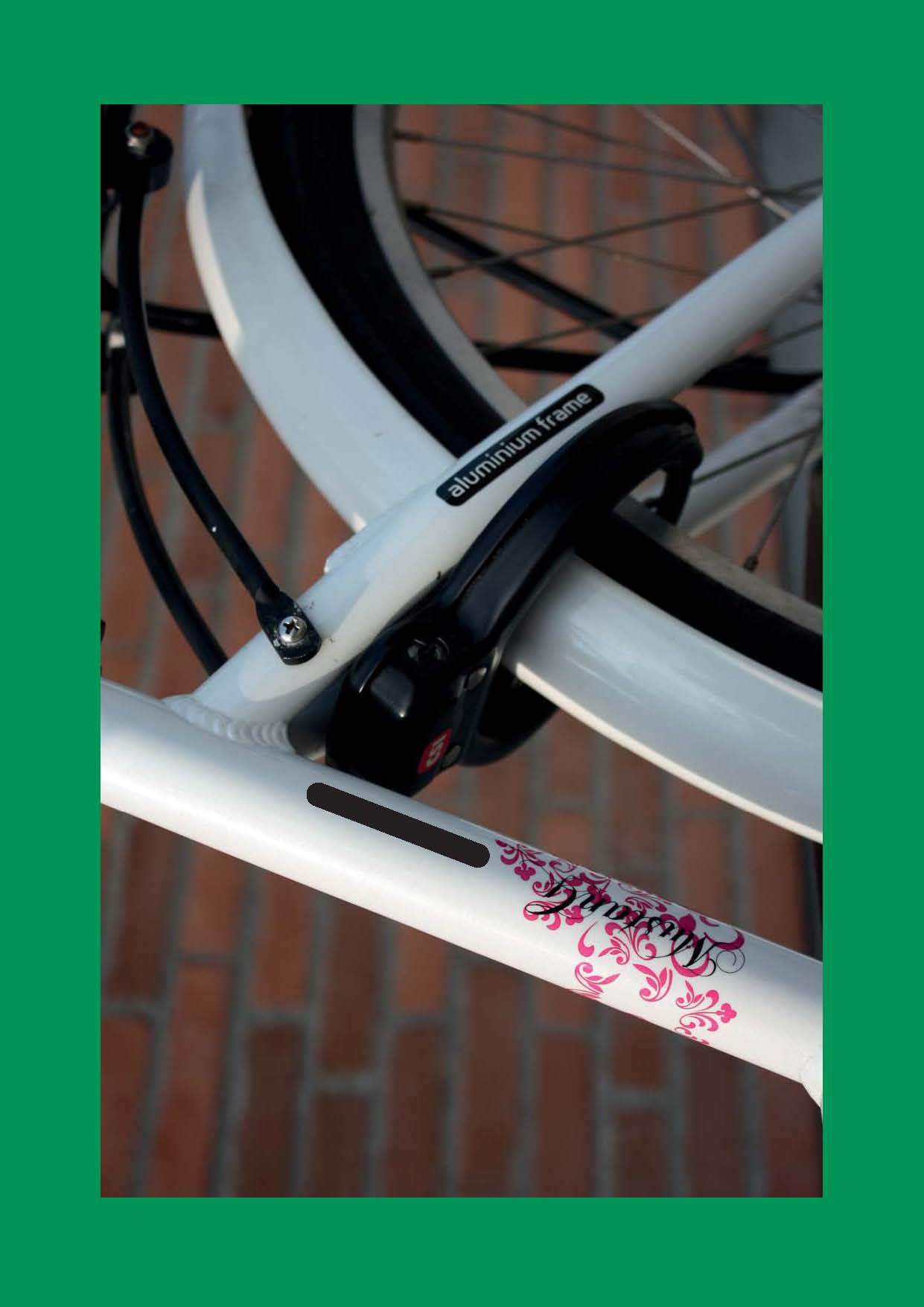 Side 9
Regler, tegn og bødetakster
Der skal være lys på cyklen i lygtetændingstiden (fra solnedgang til solopgang)
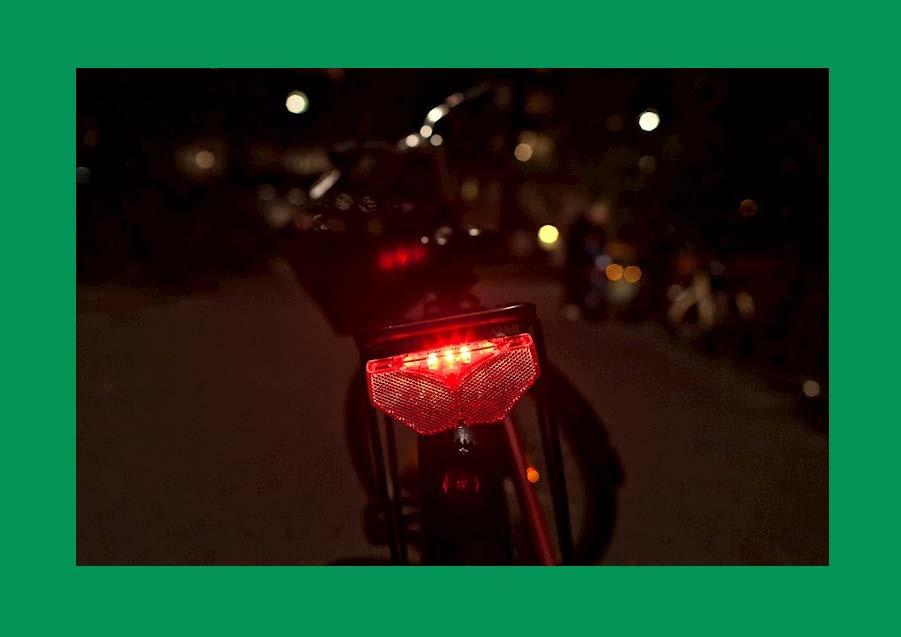 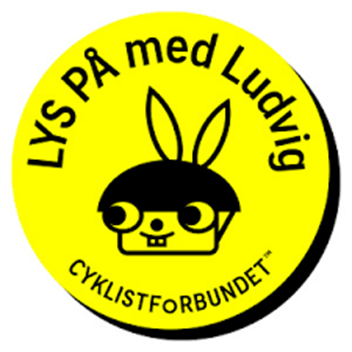 Bødetakst
500 kr.     700 kr.    1000 kr.
Synlighed
Side 10
Regler, tegn og bødetakster
Man må ikke benytte sig af håndholdte mobiler mens man cykler
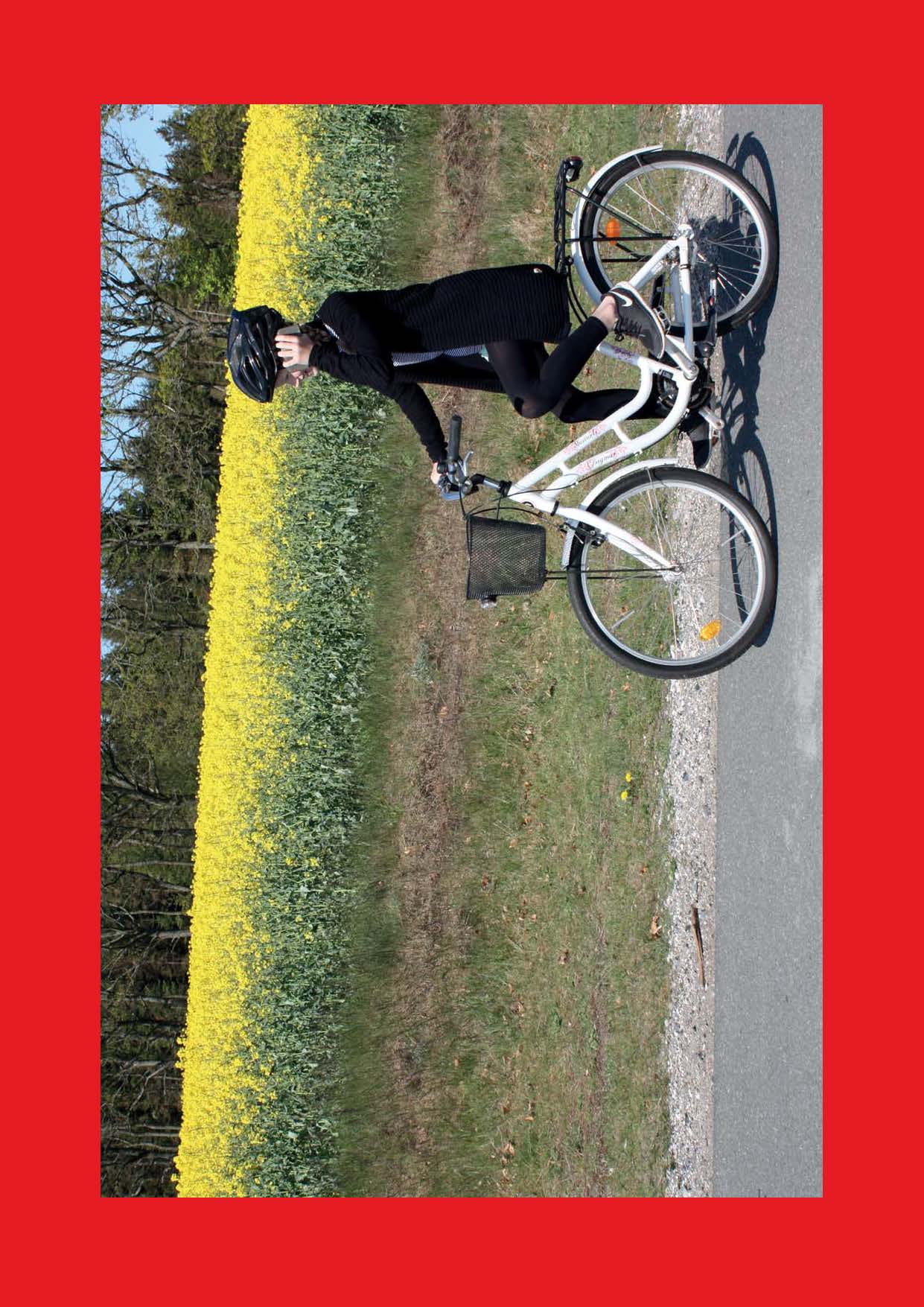 Bødetakst
500 kr.     700 kr.    1000 kr.
Side 11
Regler, tegn og bødetakster
Der må kun være 1 på cyklen – dog undtaget ved specielle barnesæder
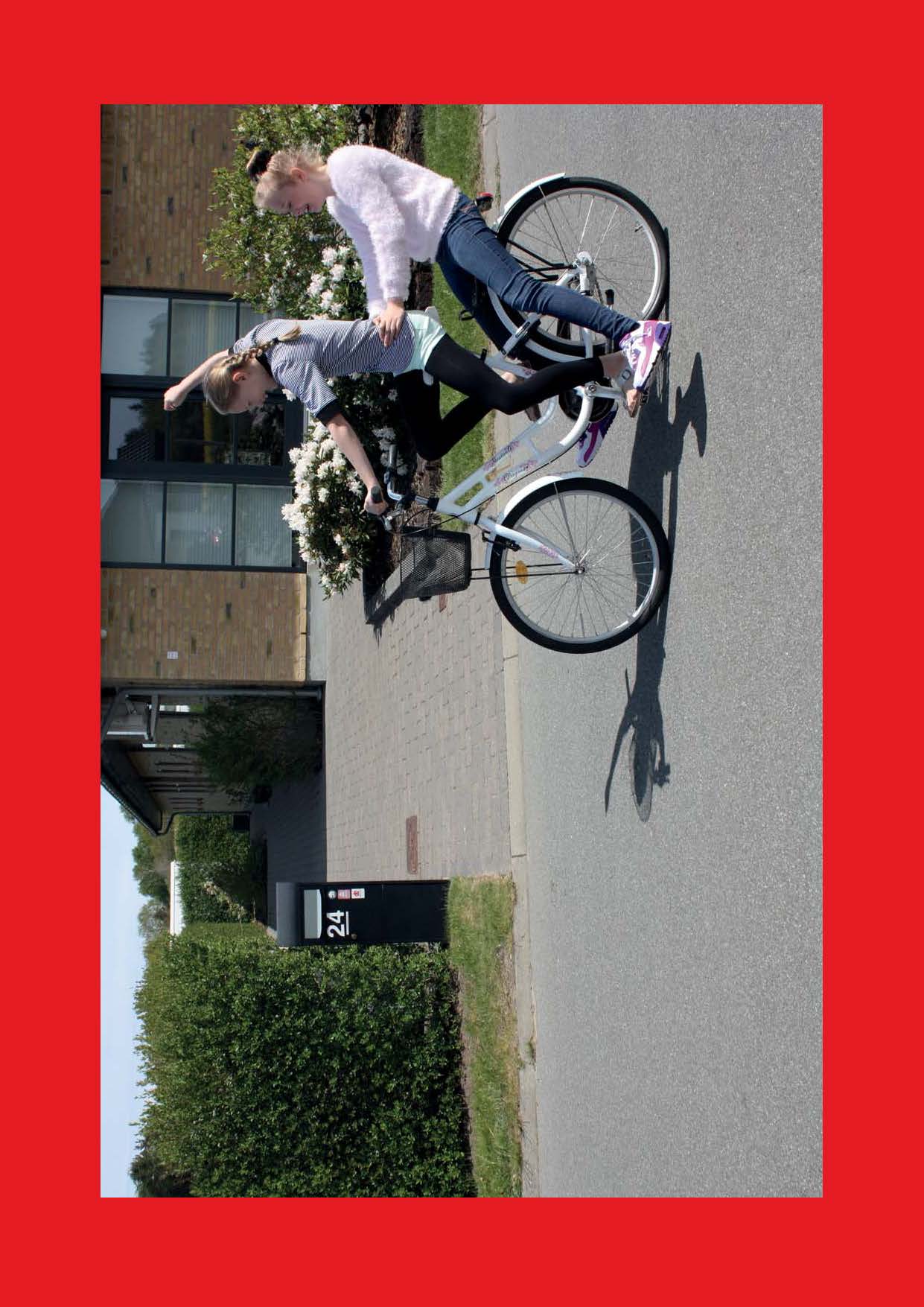 Bødetakst - Begge får en bøde
500 kr.     700 kr.    1000 kr.
Side 12
Regler, tegn og bødetakster
Børn, der skal med på cyklen, skal have en cykelstol eller siddeplads hver og være spændt fast
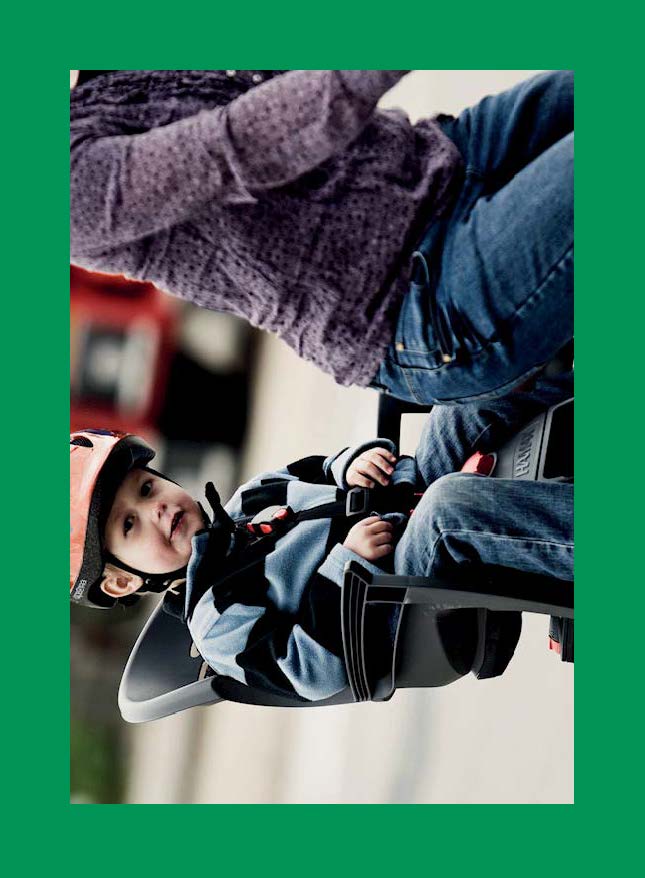 Side 13
Regler, tegn og bødetakster
Børn under 6 år må ikke cykle alene
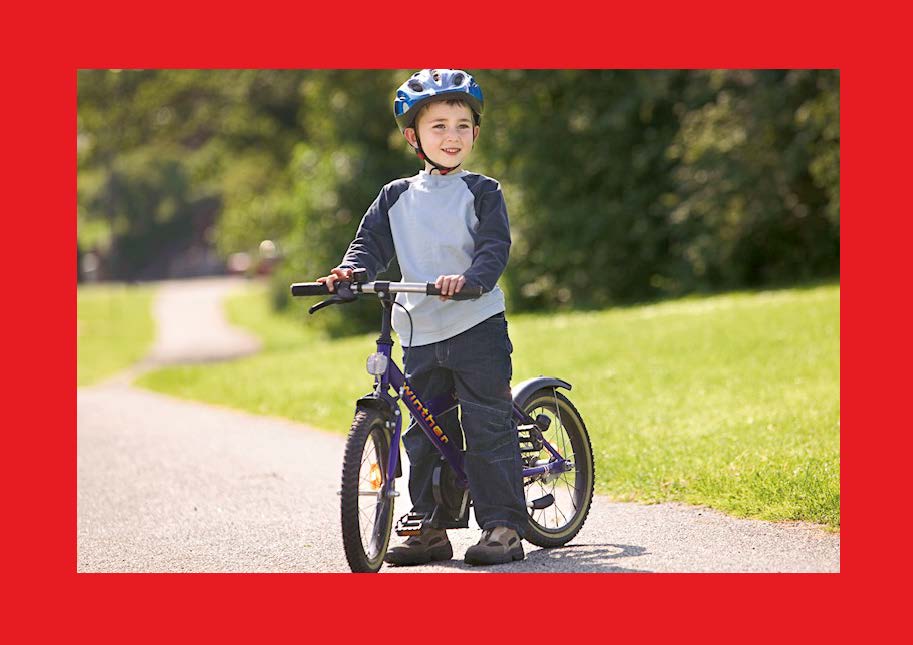 Bødetakst
500 kr.     700 kr.    1000 kr.
Side 14
Regler, tegn og bødetakster
Der må ikke medføres genstande, der er mere end 3 m lange eller 1 m brede
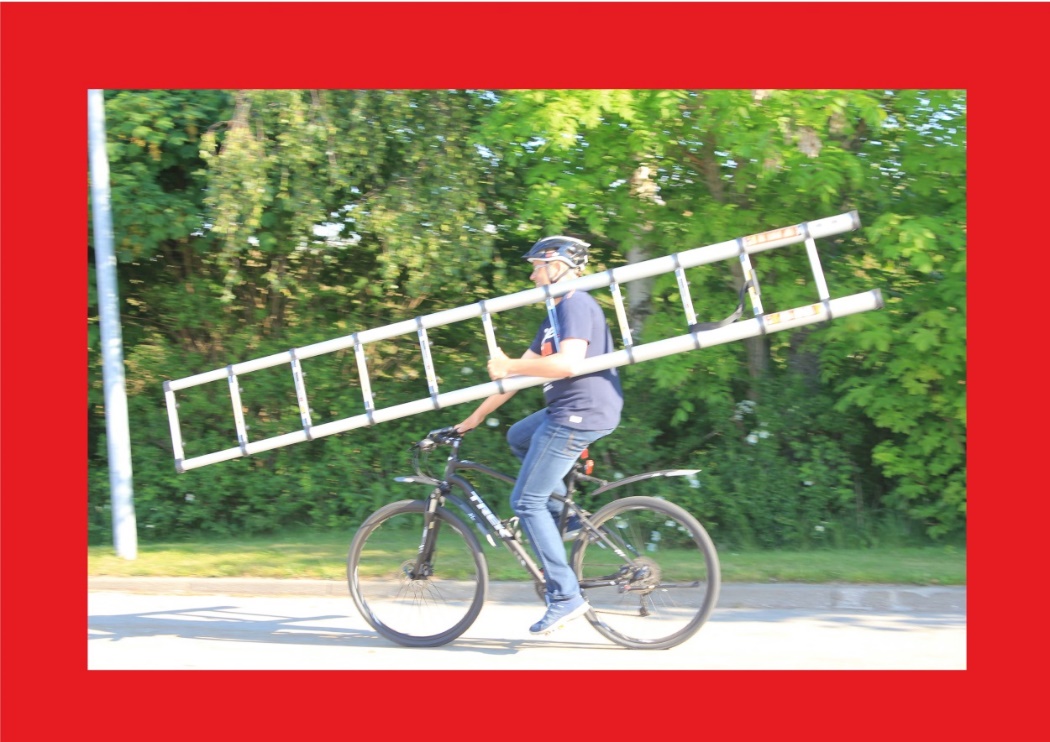 Bødetakst
500 kr.     700 kr.    1000 kr.
Side 15
Regler, tegn og bødetakster
Man må ikke cykle på motorveje og motortrafikveje
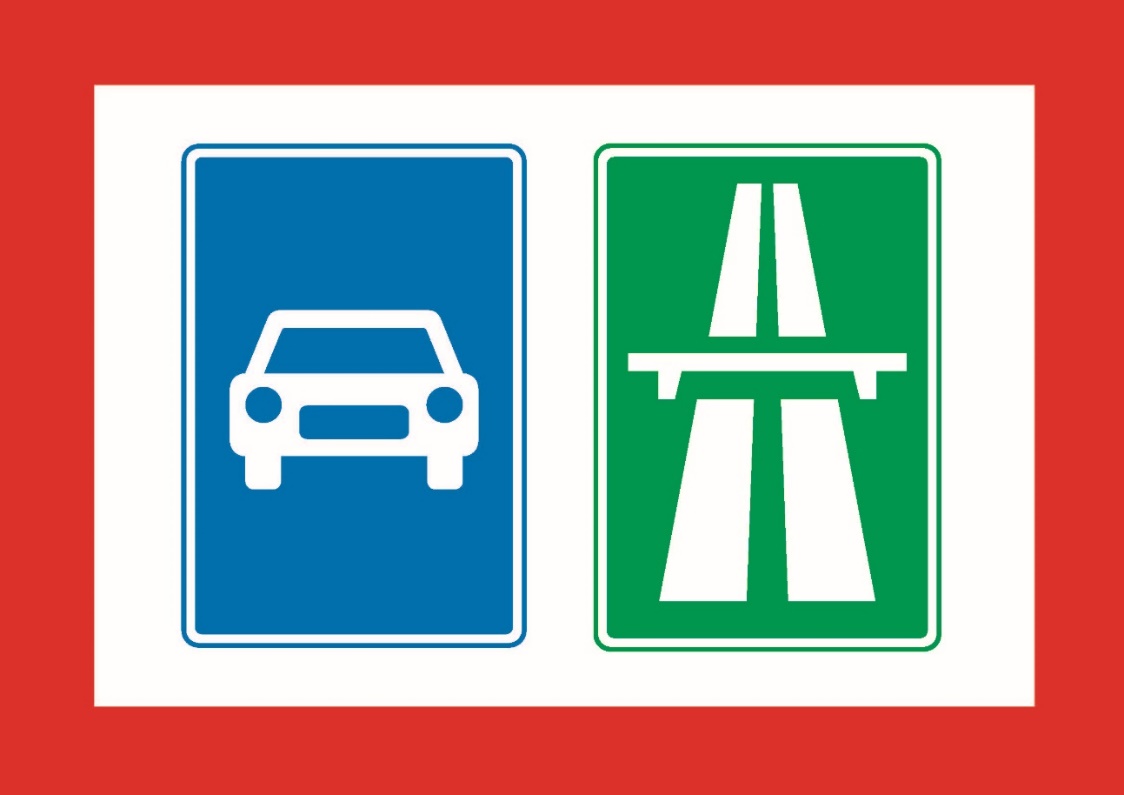 Bødetakst
500 kr.     700 kr.    1000 kr.
Side 16
Regler, tegn og bødetakster
Der er ikke nogen fast promillegrænse for cyklister. Men vurderer politiet, at du ikke er i stand til at cykle forsvarligt, får du en bøde.
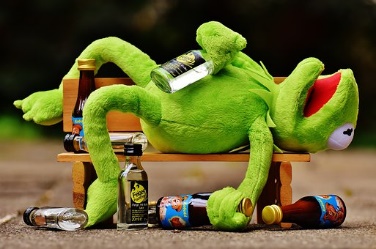 Drik alkohol med omtanke!
Bødetakst
700 kr.     1000 kr.    1500 kr.
Side 17
Regler, tegn og bødetakster
Ved stop gives tegn ved at
	række en arm i vejret


Tegn gives i god tid før den
	påtænkte manøvre
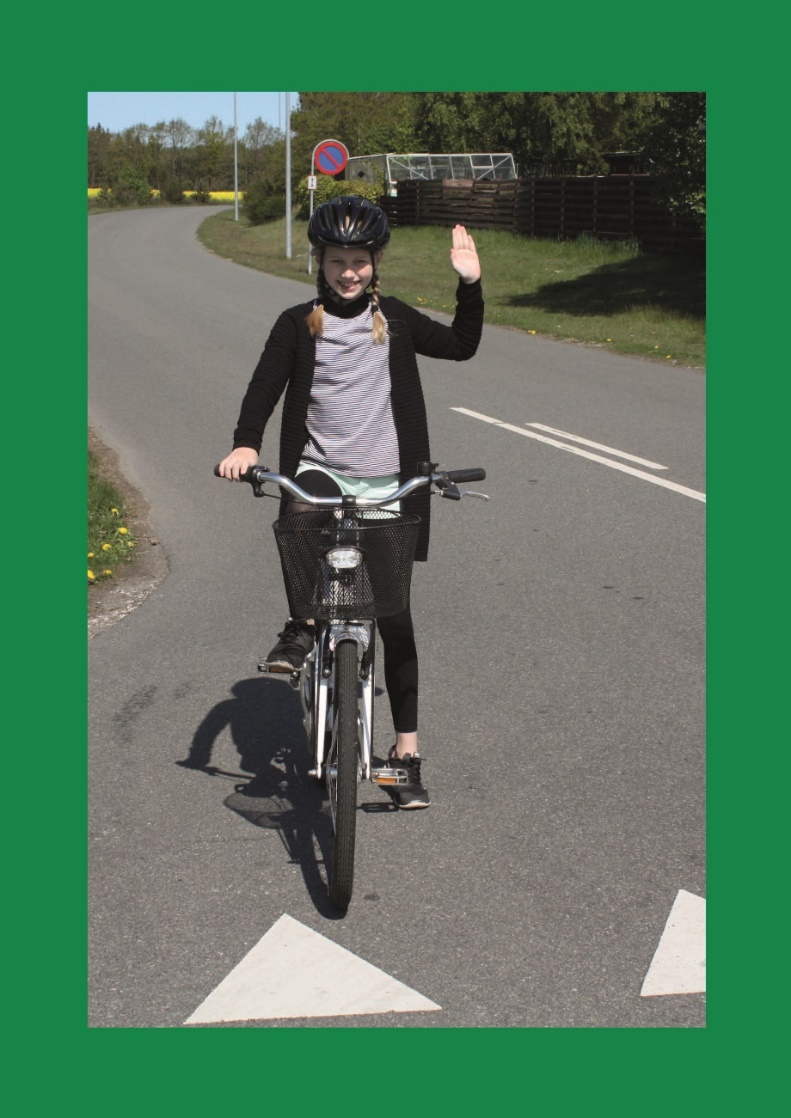 Bødetakst
500 kr.     700 kr.    1000 kr.
D:\videoer\HøjreSide_Stoptegn.MOV
Side 18
Regler, tegn og bødetakster
Ved svingning gives tegn ved 
	at række armen vandret ud 
	til siden


Tegn gives i god tid før den 
	påtænkte manøvre
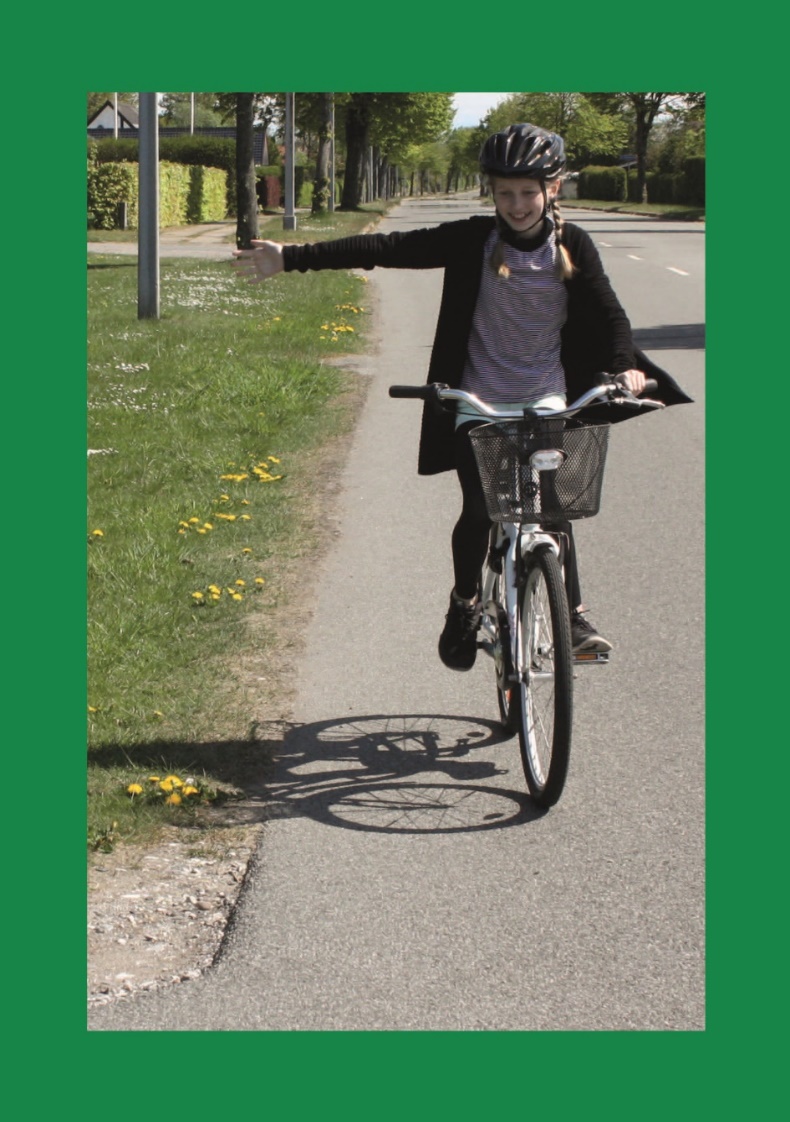 VenstreHøjreSving.MOV
Side 19
Regler, tegn og bødetakster
Ved venstresving i kryds, skal cyklisten køre lige gennem krydset og må først svinge, når det kan ske uden ulempe for øvrige trafikanter
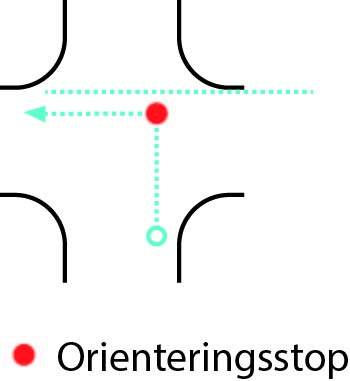 D:\videoer\VenstreSvingLyskryds.MOV
Side 20
Skilte
ADVARSELSTAVLER

Trekantede med spidsen opad
De har rød rand og hvidt midterfelt med sort symbol, som angiver farens art
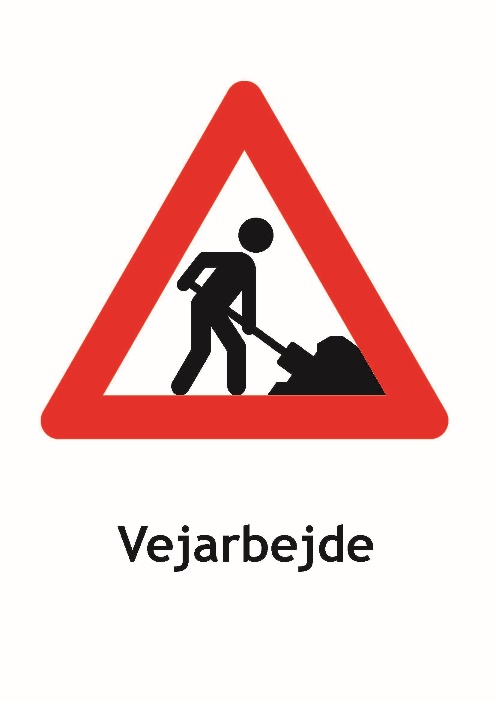 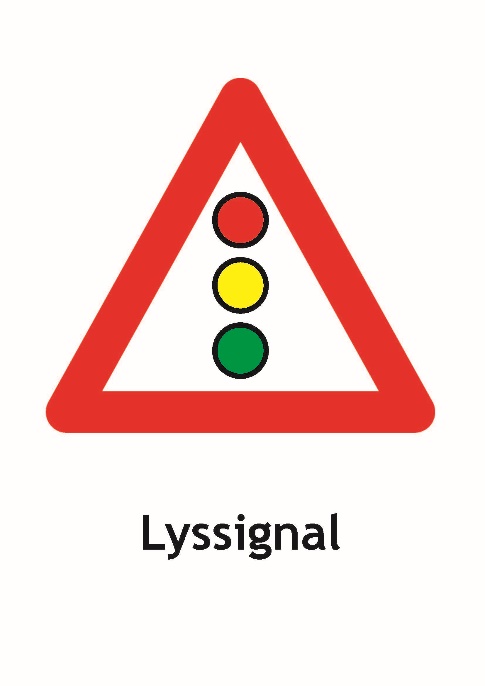 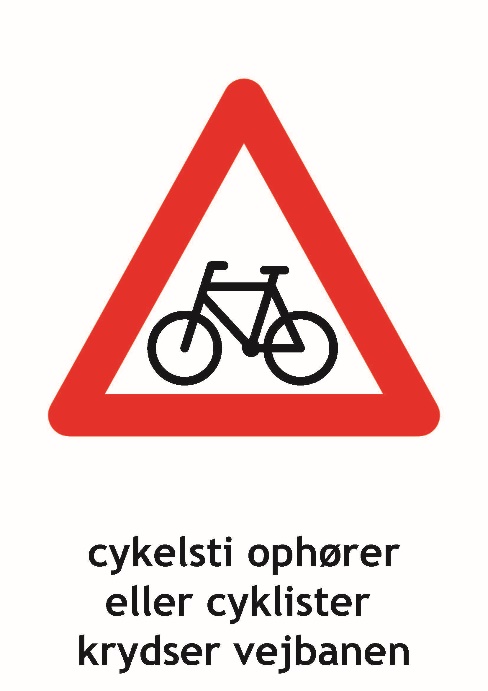 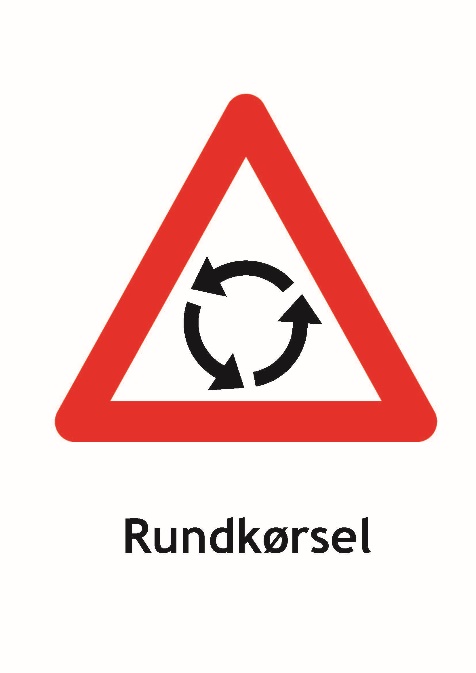 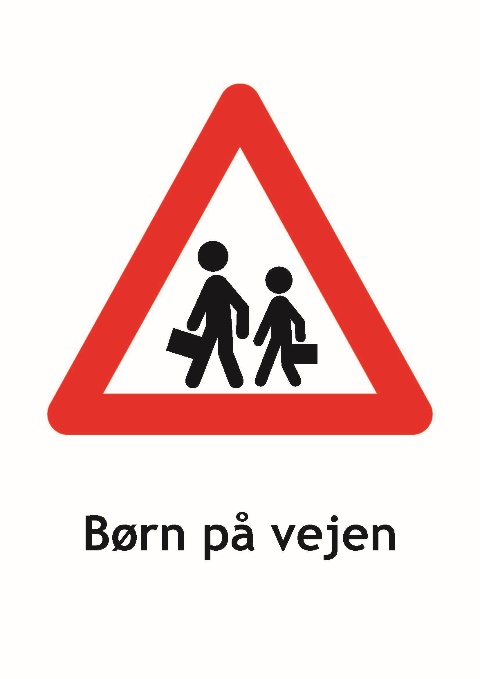 Side 21
Skilte
VIGEPLIGTSTAVLER

Vigepligtstavler opsættes umiddelbart ved det sted, hvor eller hvorfra den angivne vigepligtsregel gælder.
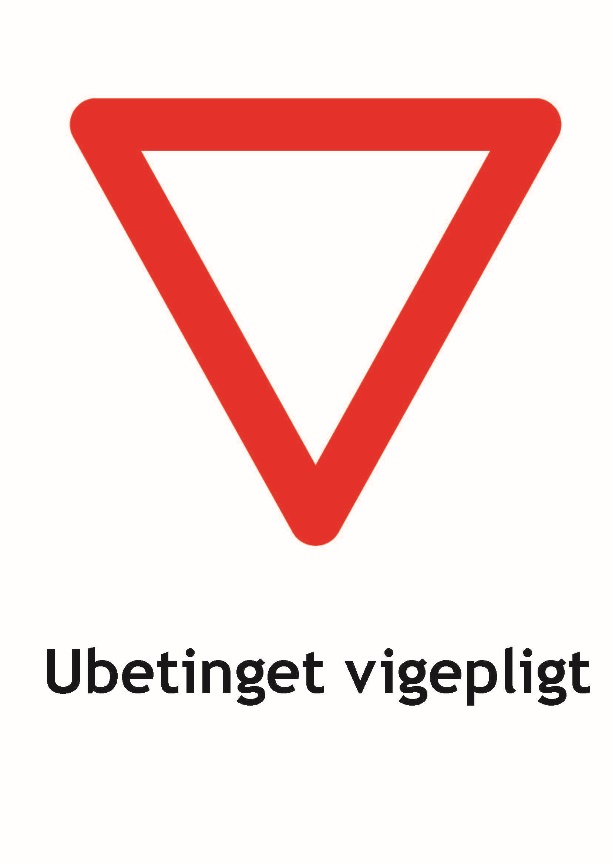 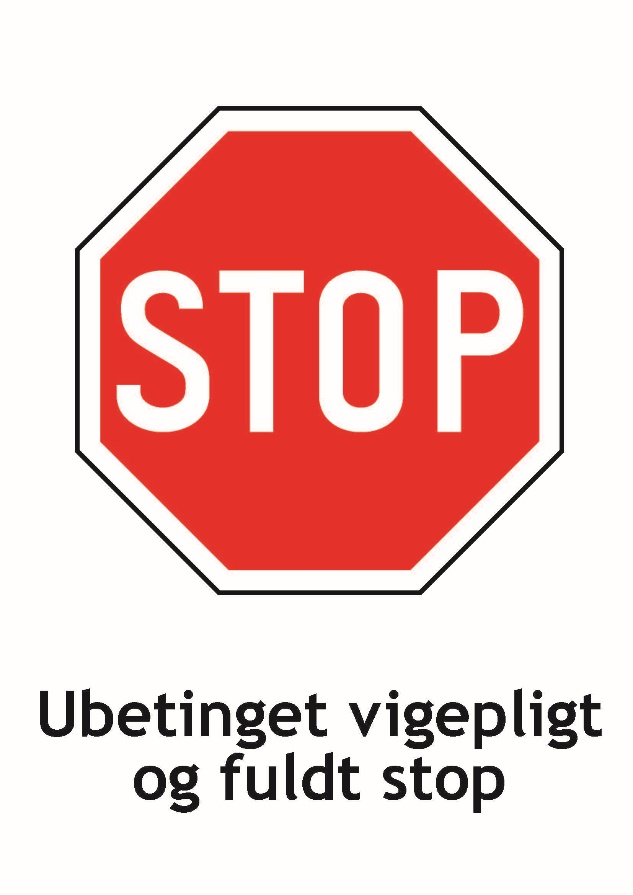 Side 22
Skilte
FORBUDSTAVLER

Forbudstavler er cirkelformede
De har rød rand og hvidt midterfelt med sort symbol, som angiver forbuddets art – dog enkelte undtagelser
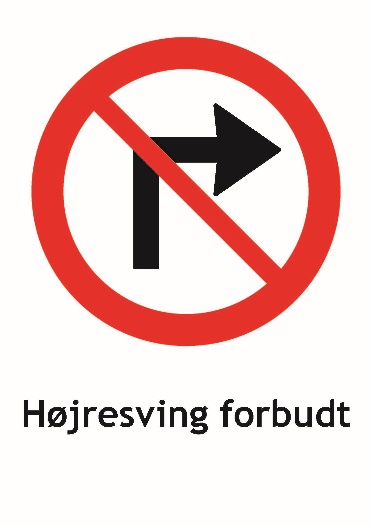 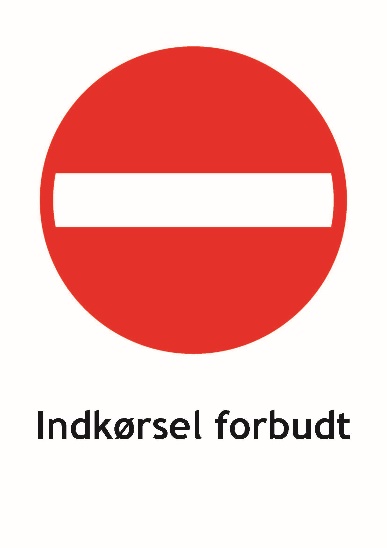 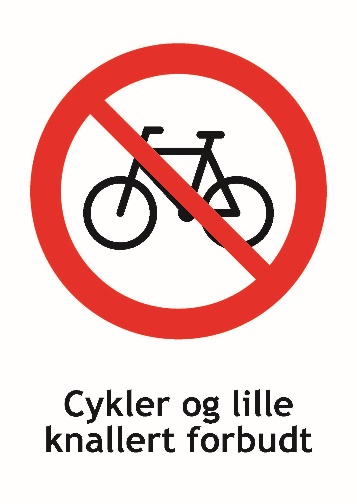 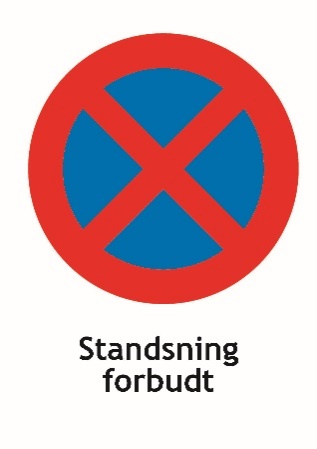 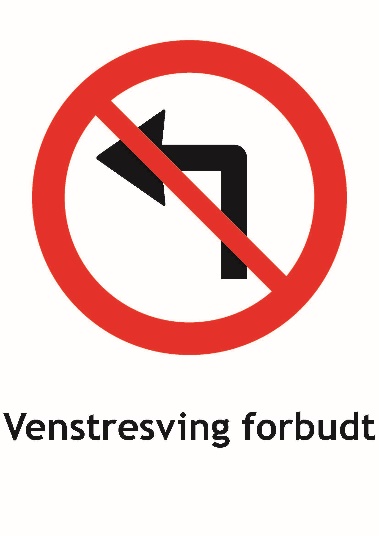 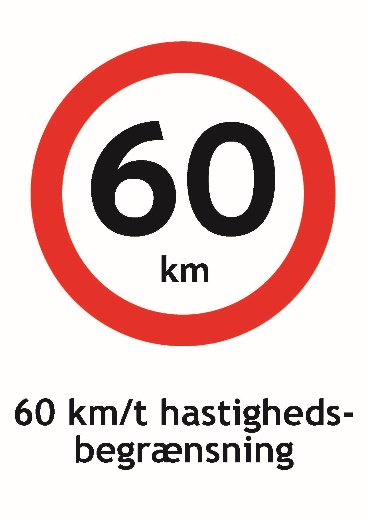 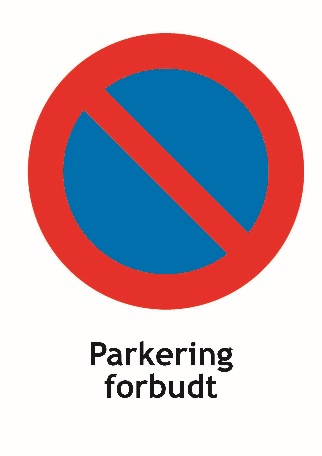 Side 23
Skilte
PÅBUDSTAVLER

Cirkelformede med blå bund og hvidt symbol, som angiver påbuddets art
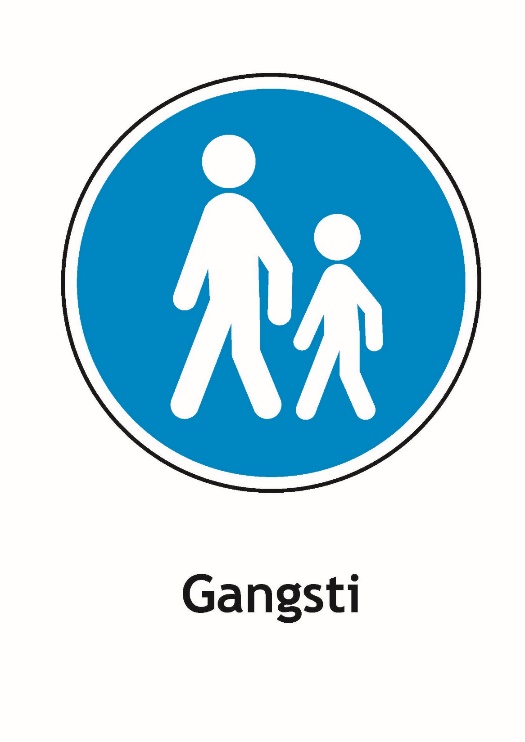 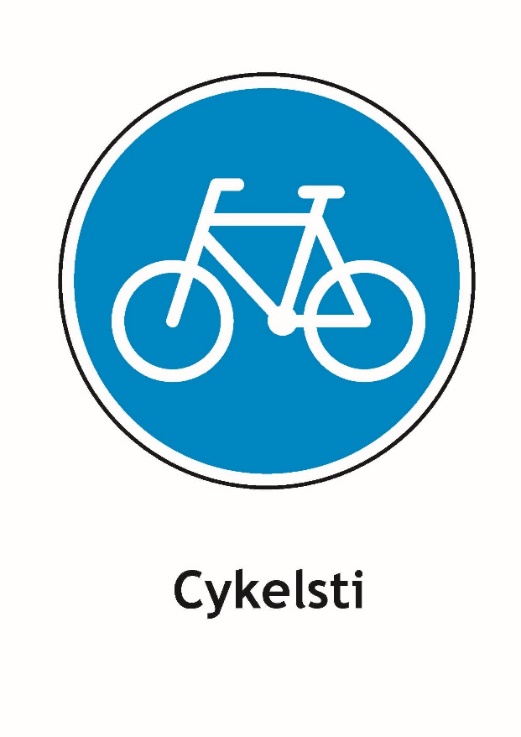 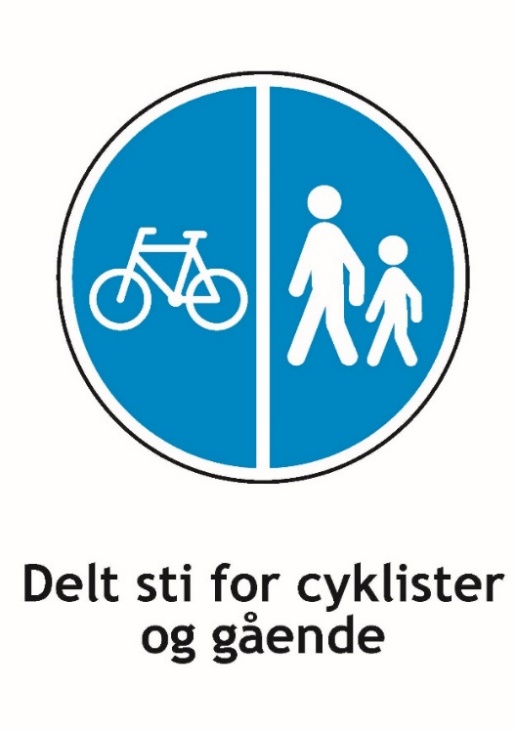 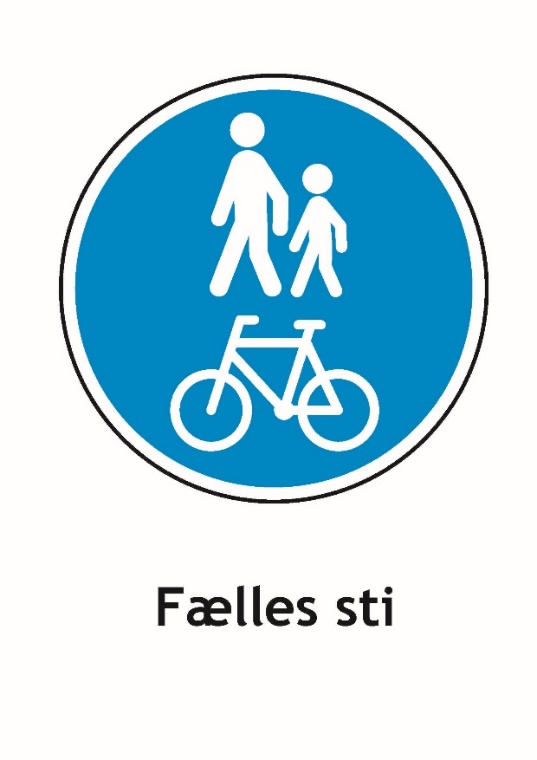 Side 24
Skilte
OPLYSNINGSTAVLER

Oplysningstavler er firkantede
De har blå bund og hvidt sort symbol eller hvid tekst  dog enkelte undtagelser
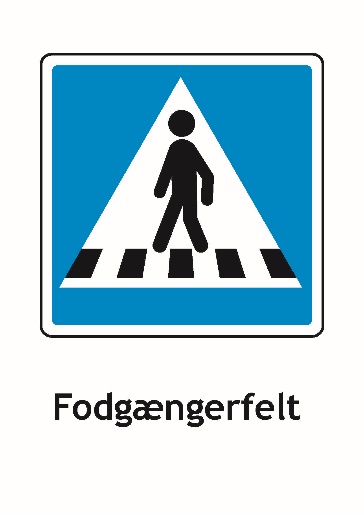 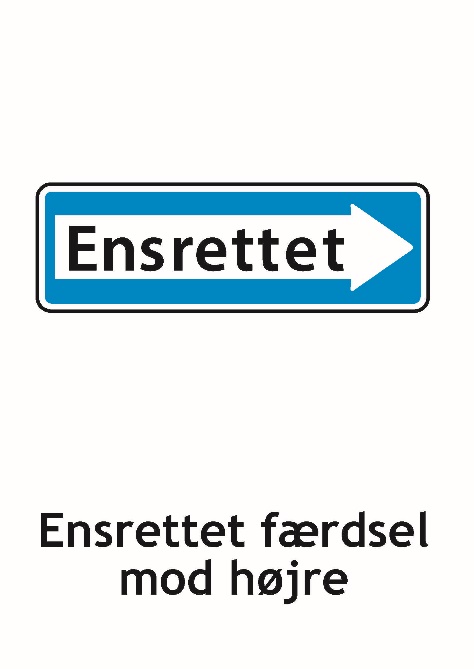 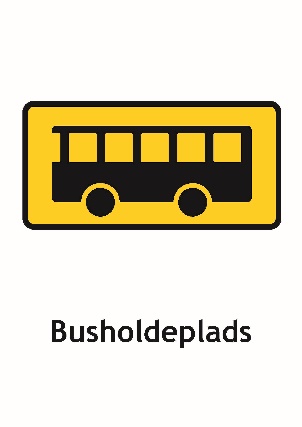 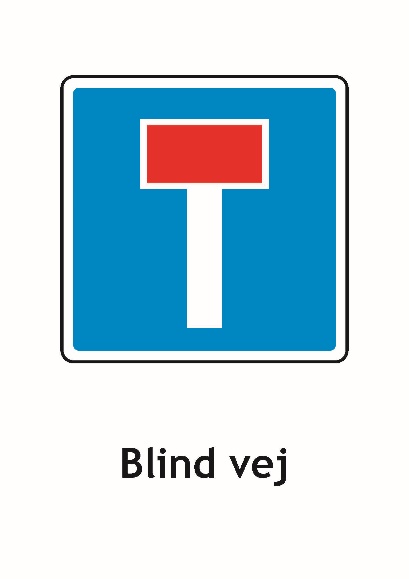 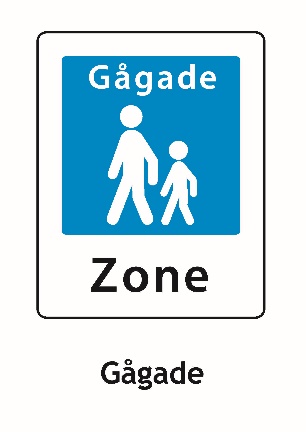 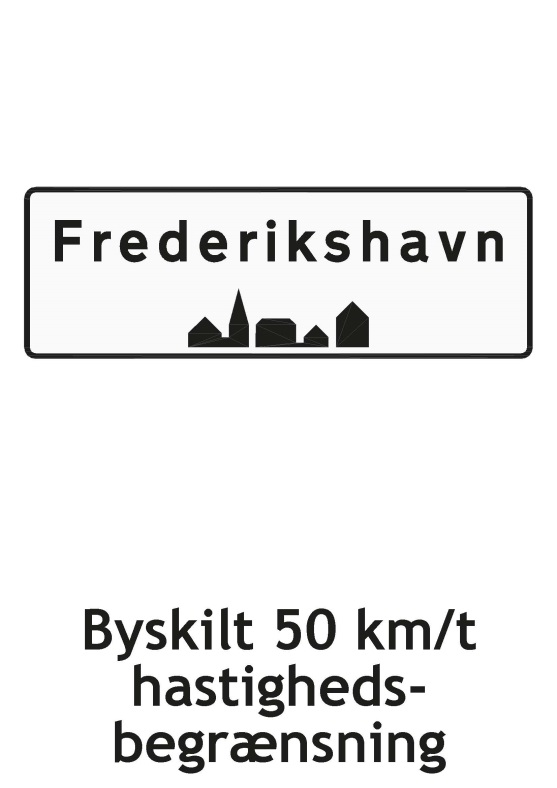 Side 25
Teoriprøve
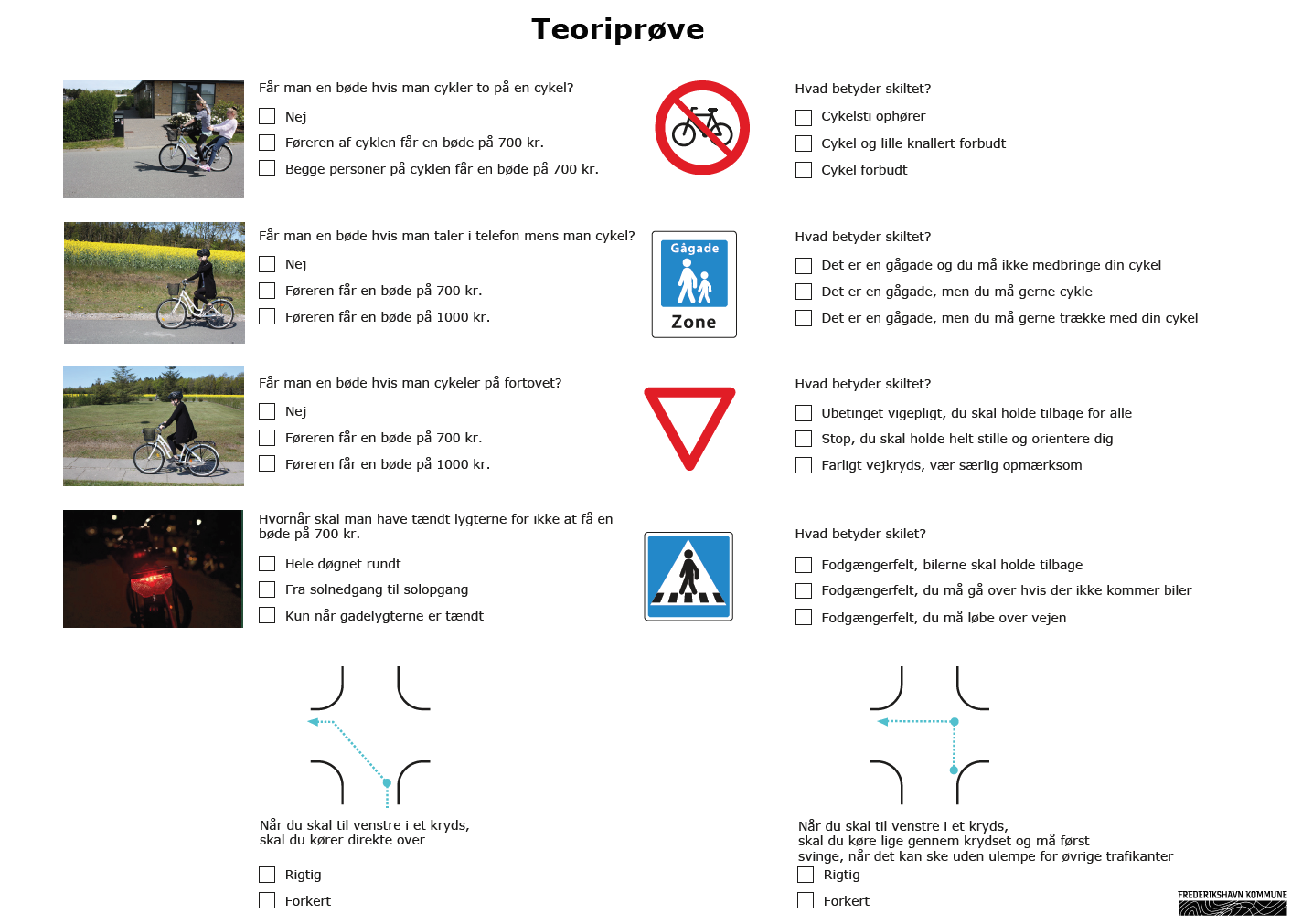 Side 26
Cykelhjelm
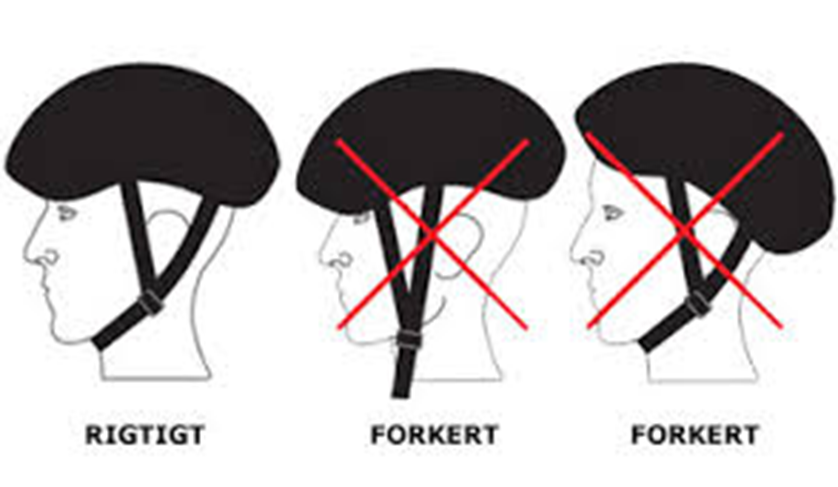 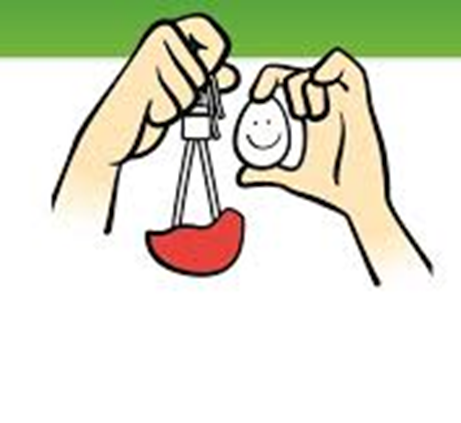 Cykelhjelm.MOV
Side 27
Cykeløvelser
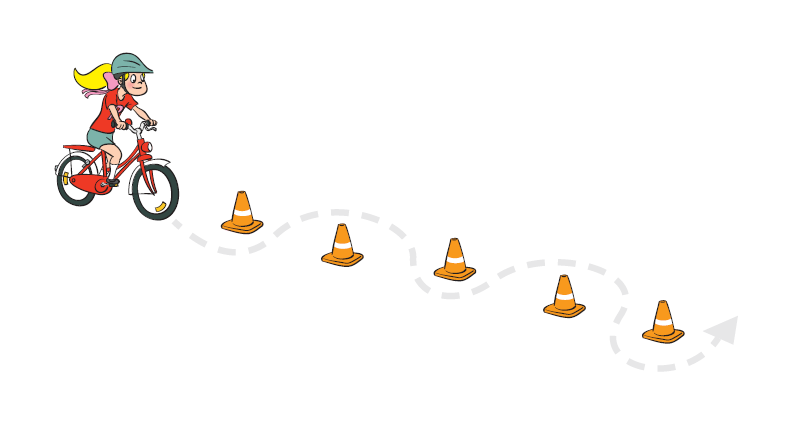 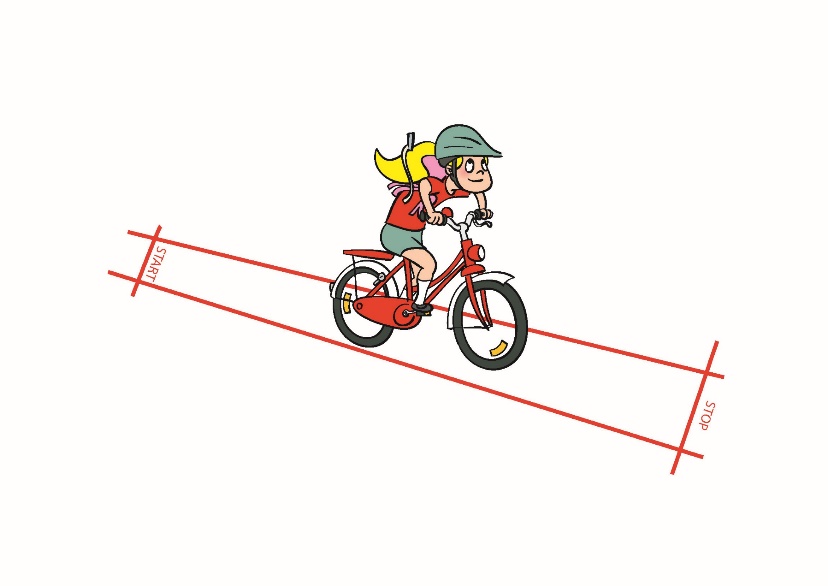 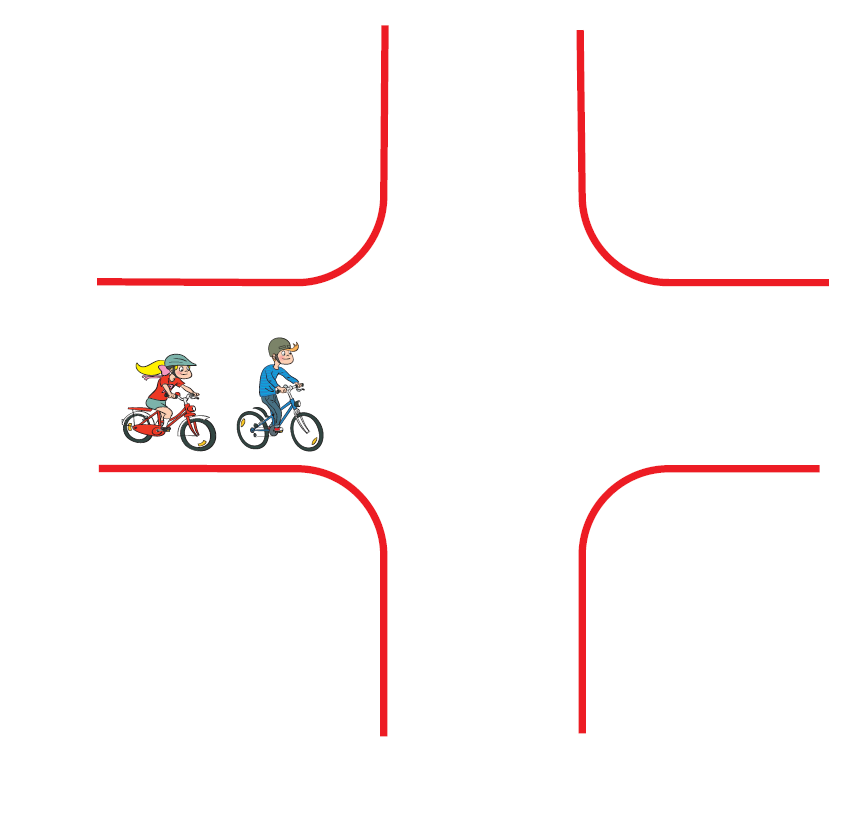 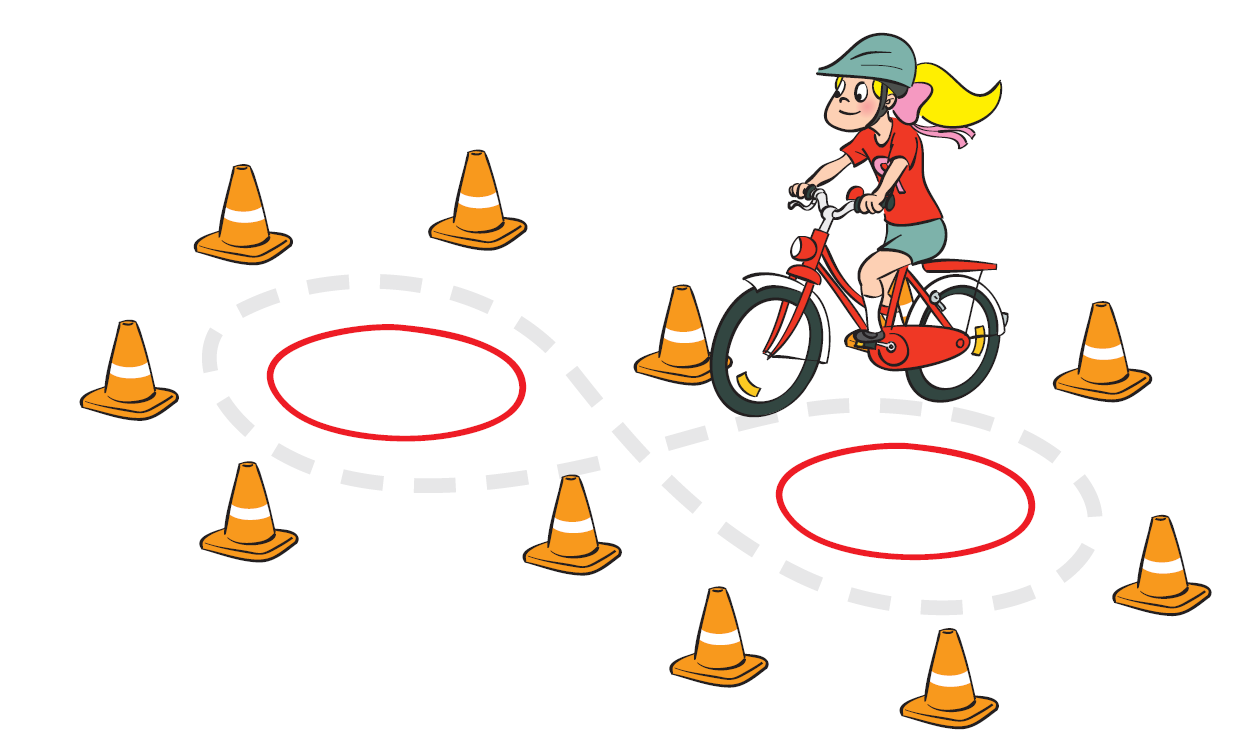 Side 28
Praktisk cykeløvelse
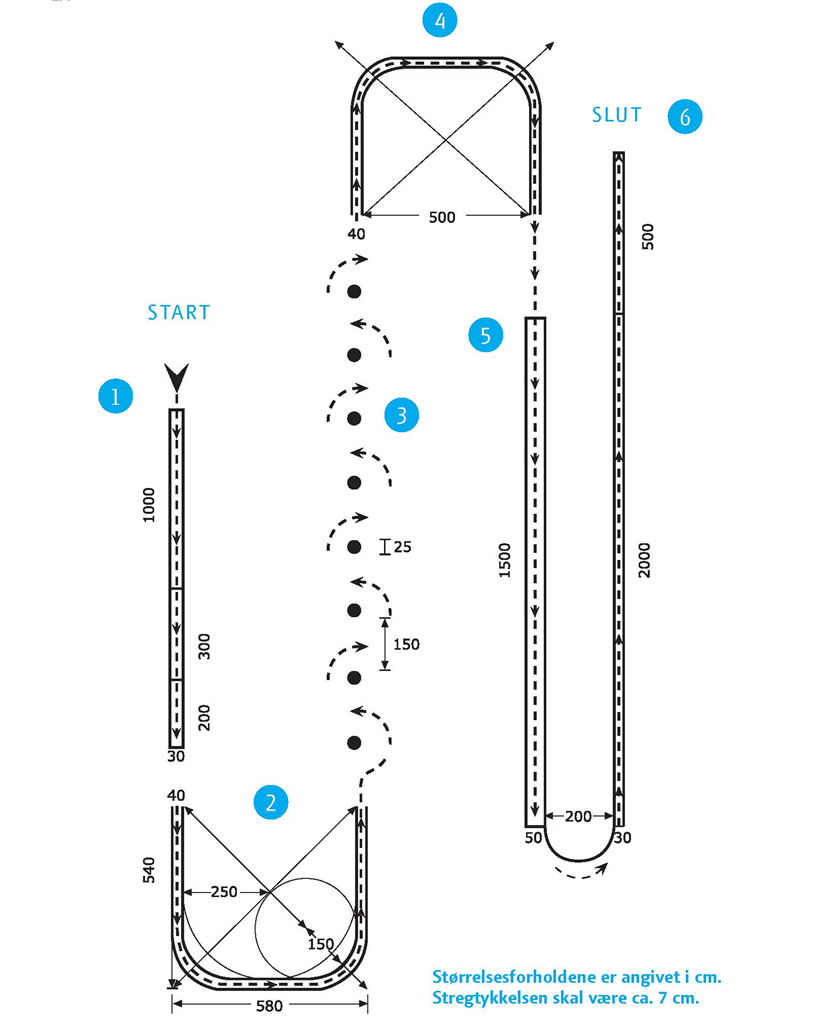 Side 29
Afslutning
Tak for i dag
Side 30